Property-Directed Reachability as Abstract Interpretation in the Monotone Theory
Yotam Feldman
Mooly Sagiv
James R. Wilcox
Sharon Shoham
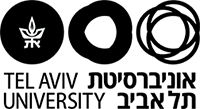 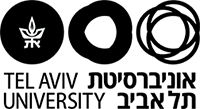 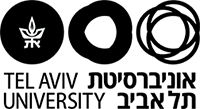 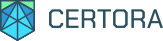 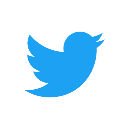 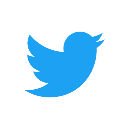 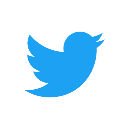 @yotamfe
@SagivMooly
@wilcoxjay
Safety of Transition Systems
Init:
Bad:
Inductive Invariants
Init:
Goal:
Find inductive invariants automatically
Bad:
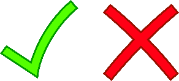 Not inductive:
Inductive:
Invariant Inference with IC3/PDR
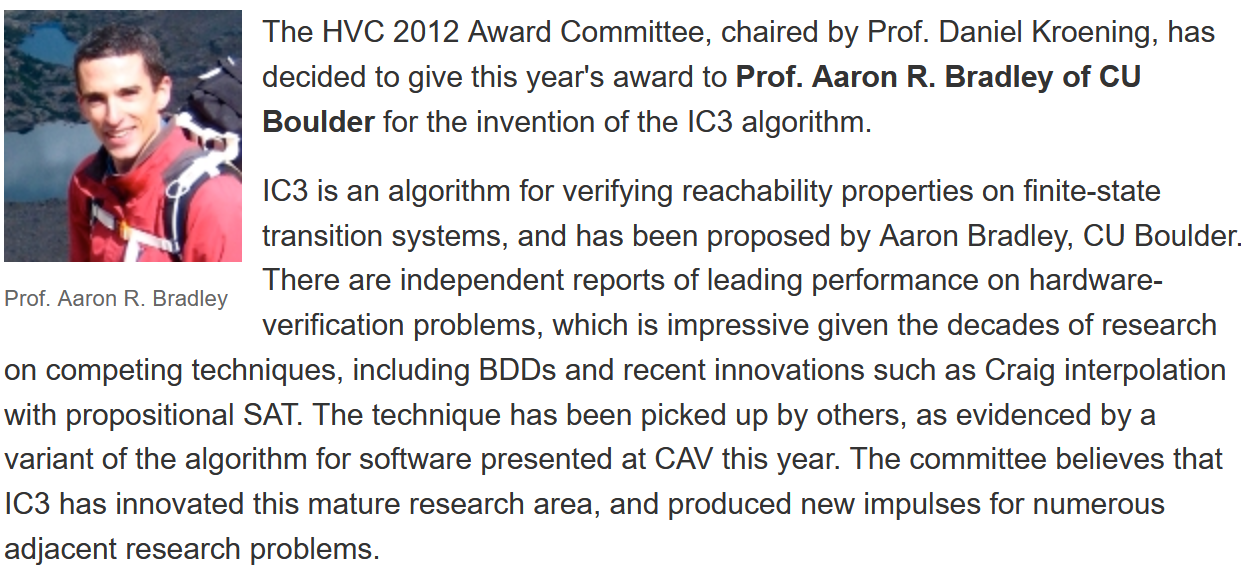 [VMCAI’11]  SAT-Based Model Checking Without Unrolling. Bradley[FMCAD’11] Efficient Implementation of Property Directed Reachability. Ean, Mishchenko, Brayton
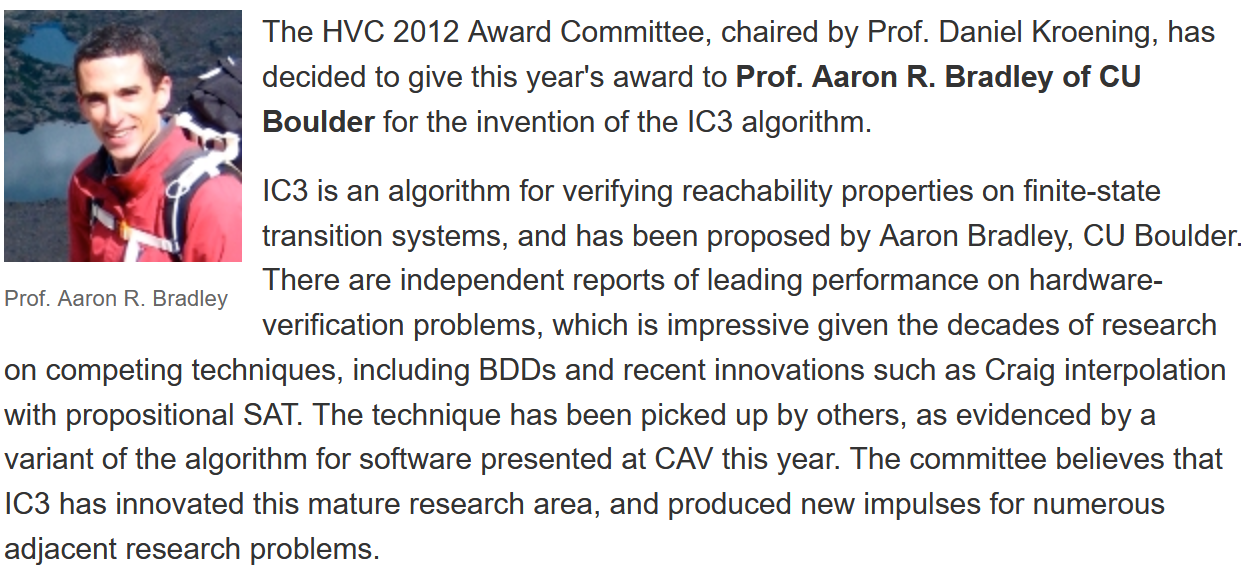 Invariant Inference with IC3/PDR
[VMCAI’11]  SAT-Based Model Checking Without Unrolling. Bradley[FMCAD’11] Efficient Implementation of Property Directed Reachability. Ean, Mishchenko, Brayton
Invariant Inference with IC3/PDR
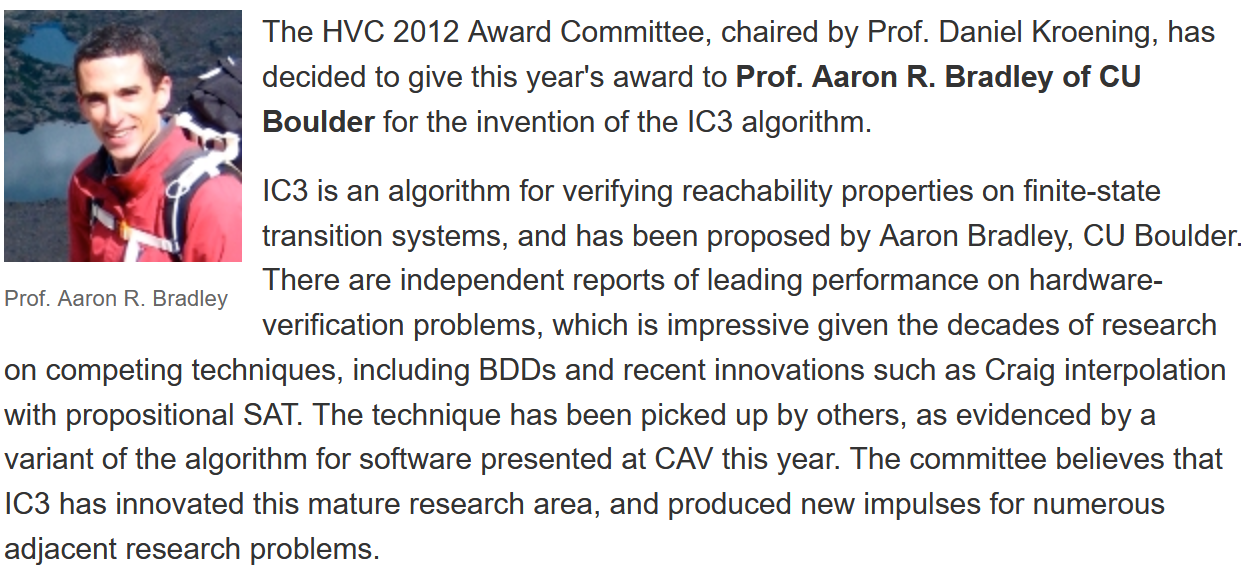 [VMCAI’11]  SAT-Based Model Checking Without Unrolling. Bradley[FMCAD’11] Efficient Implementation of Property Directed Reachability. Ean, Mishchenko, Brayton
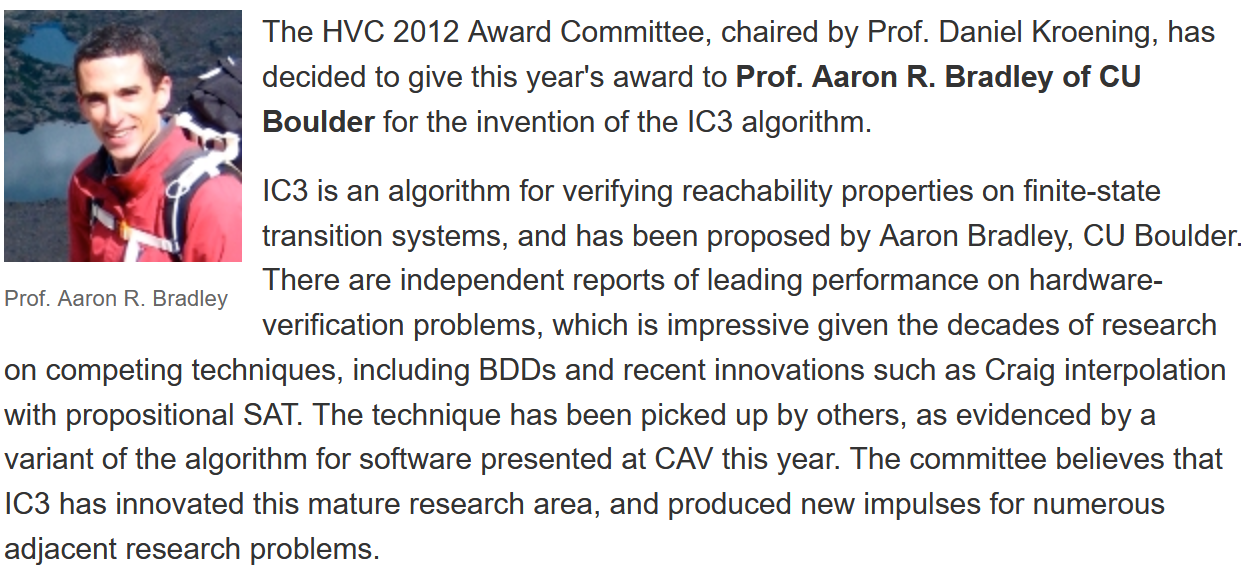 Invariant Inference with IC3/PDR
[VMCAI’11]  SAT-Based Model Checking Without Unrolling. Bradley[FMCAD’11] Efficient Implementation of Property Directed Reachability. Ean, Mishchenko, Brayton
Invariant Inference with IC3/PDR
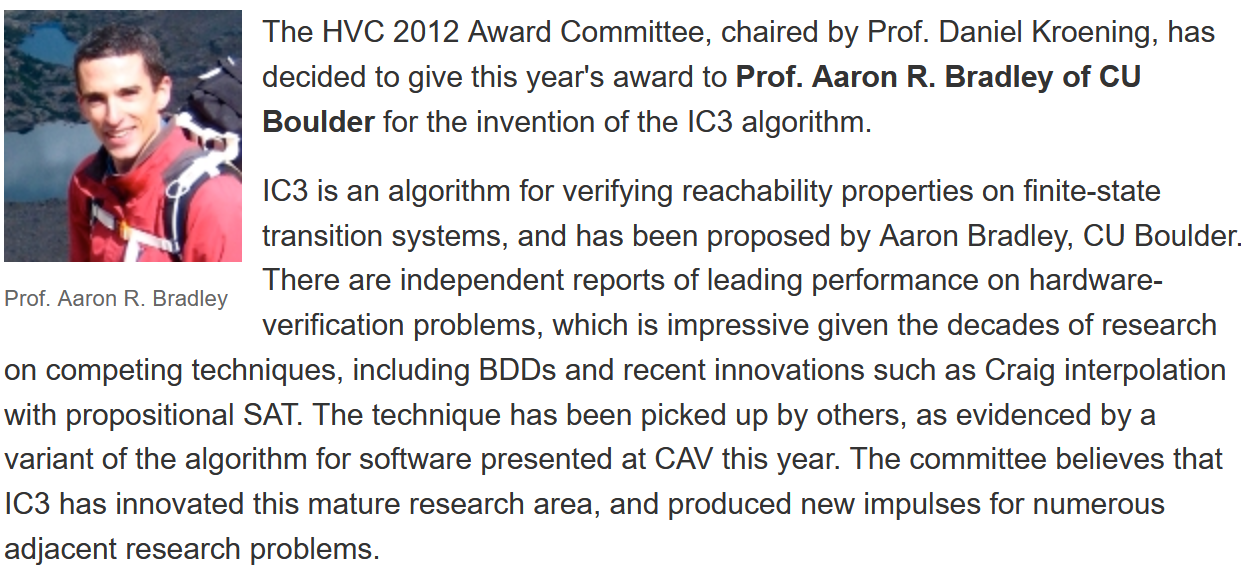 [VMCAI’11]  SAT-Based Model Checking Without Unrolling. Bradley[FMCAD’11] Efficient Implementation of Property Directed Reachability. Ean, Mishchenko, Brayton
IC3/PDR
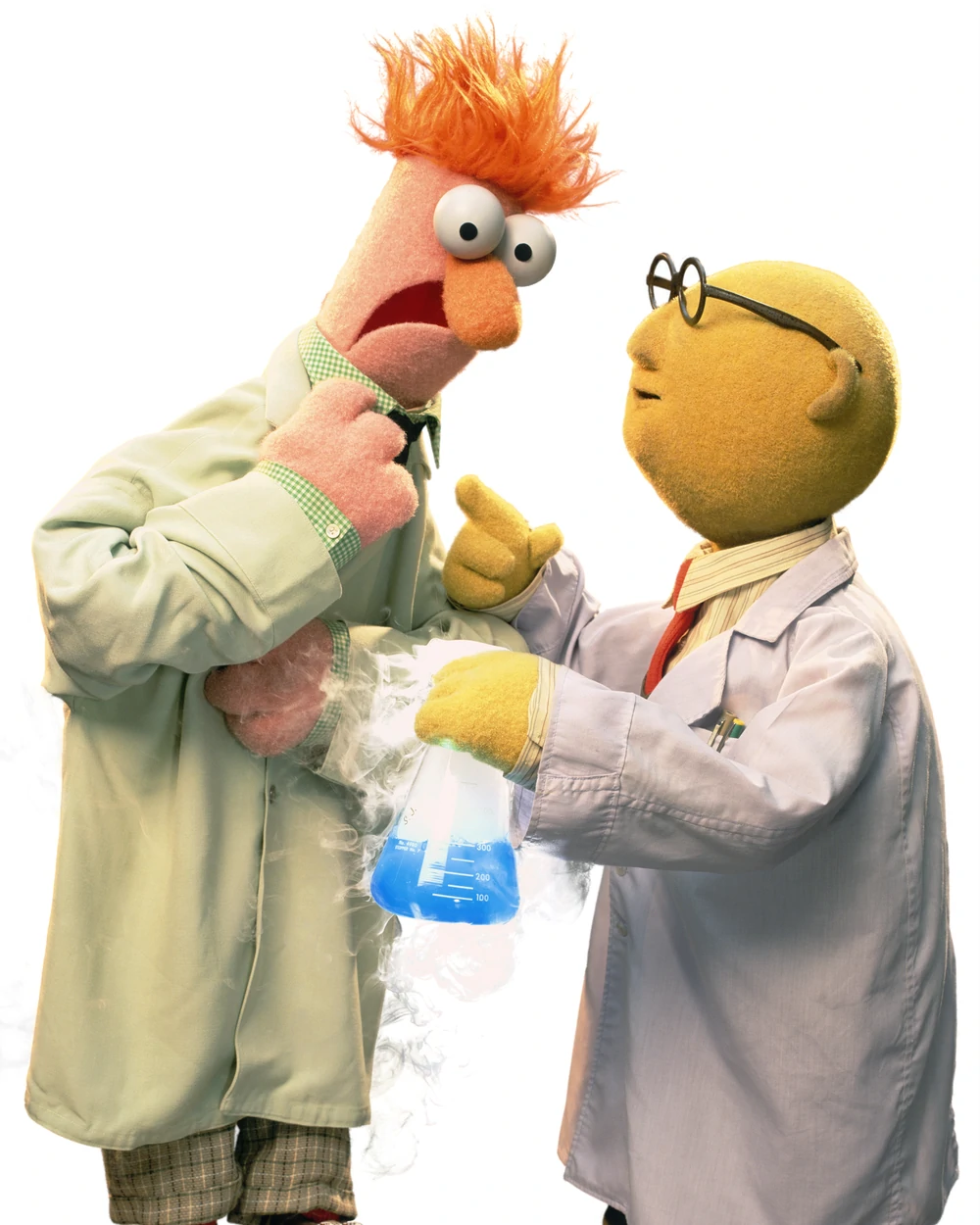 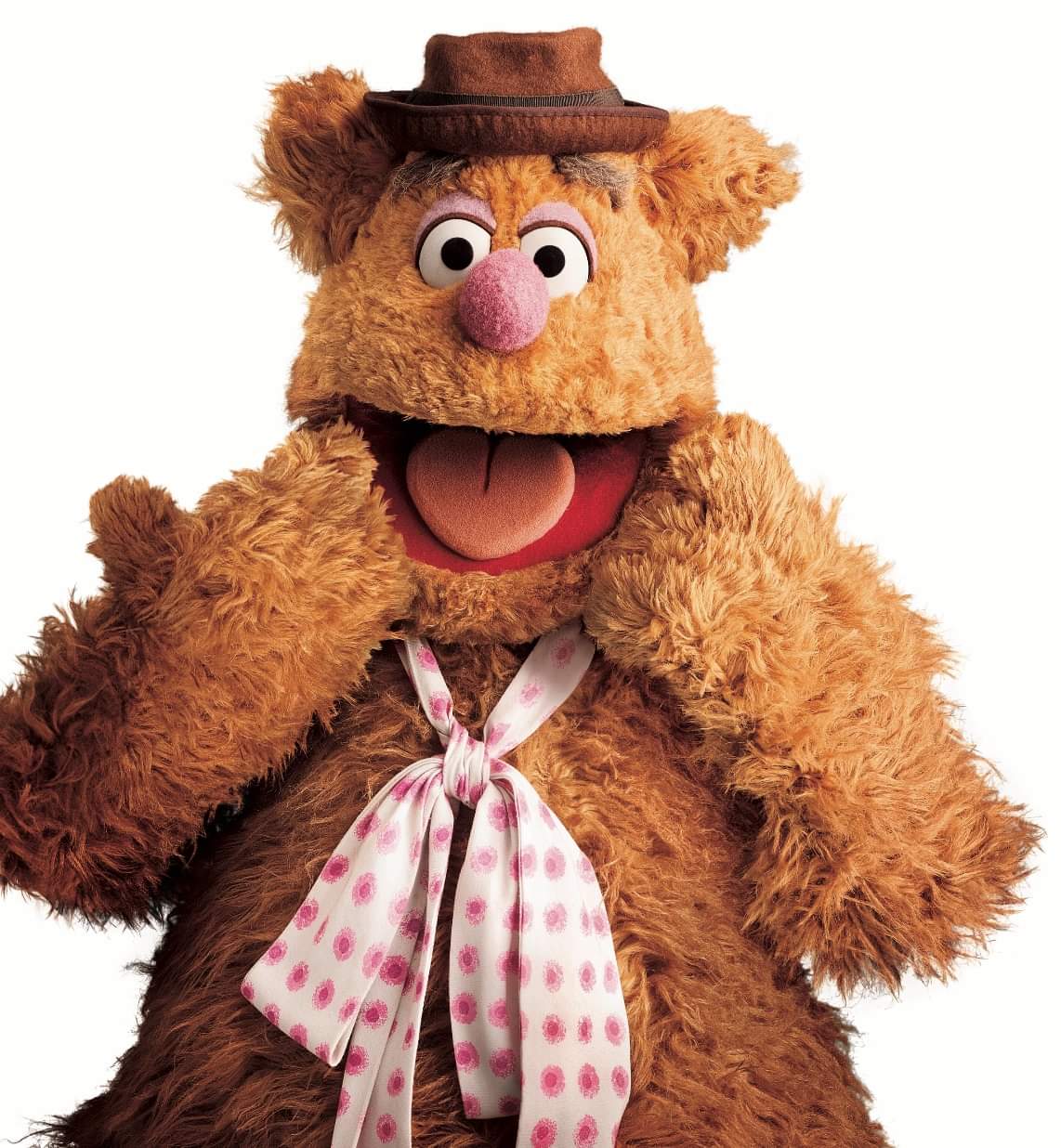 makeameme.org
IC3/PDR
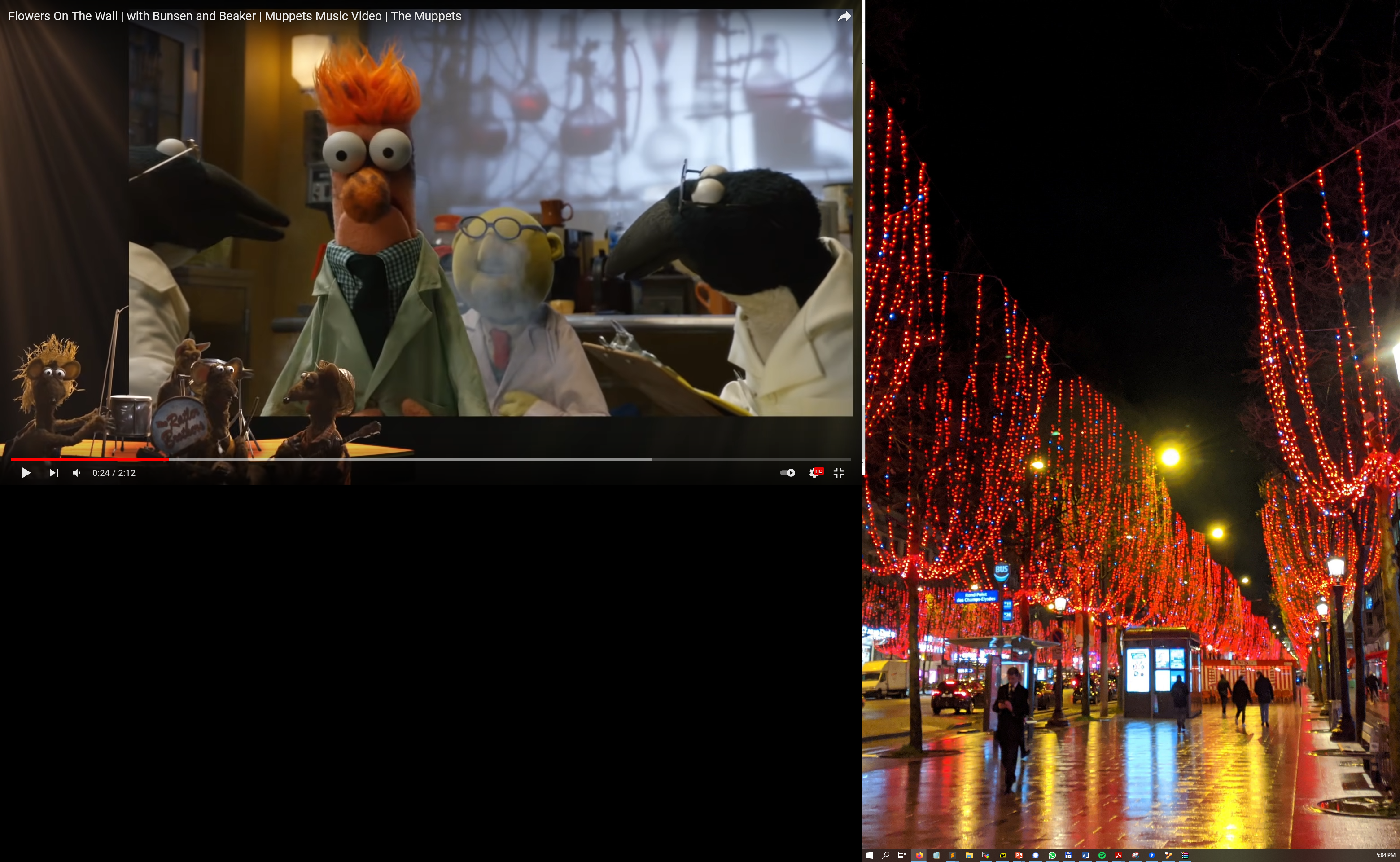 makeameme.org
This Work
PDR is (roughly) an abstract interpretation based on Bshouty’s monotone theory from exact learning
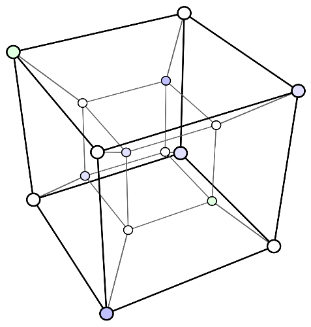 +
PDR
MonotoneTheory
Abstract Interpretation
Principle of how PDR achieves overapproximation
PDR’s Frames
inductive invariant
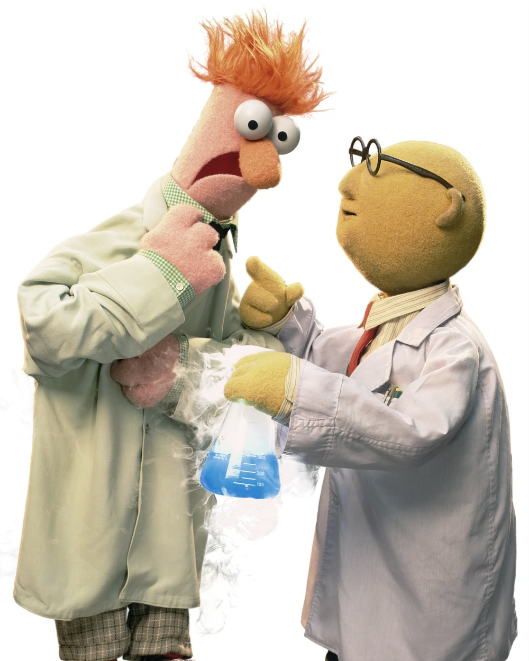 PDR’s Frames
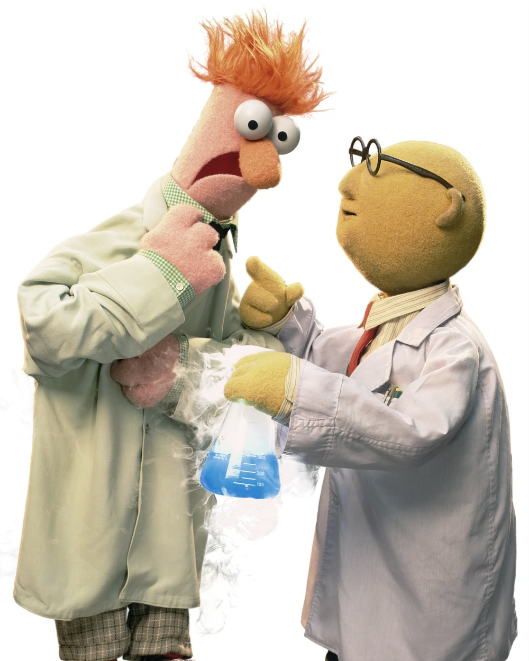 PDR’s Frames
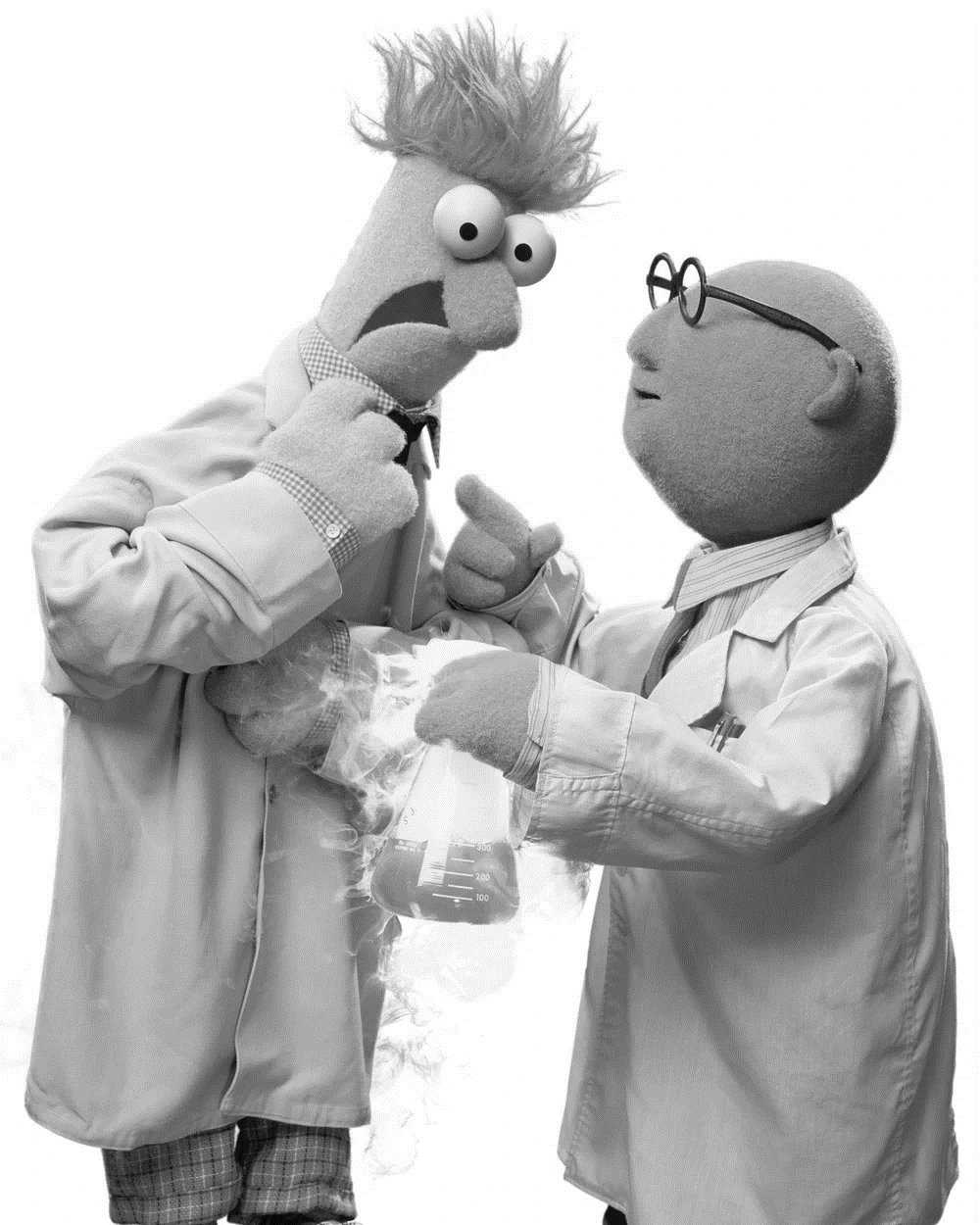 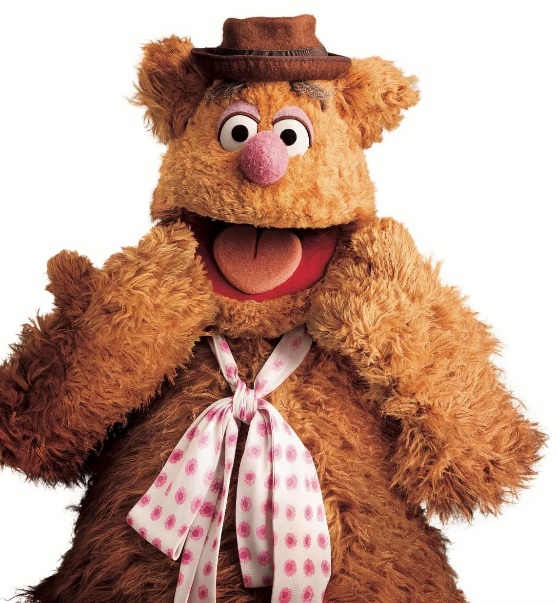 PDR’s Frames
Init:
Bad:
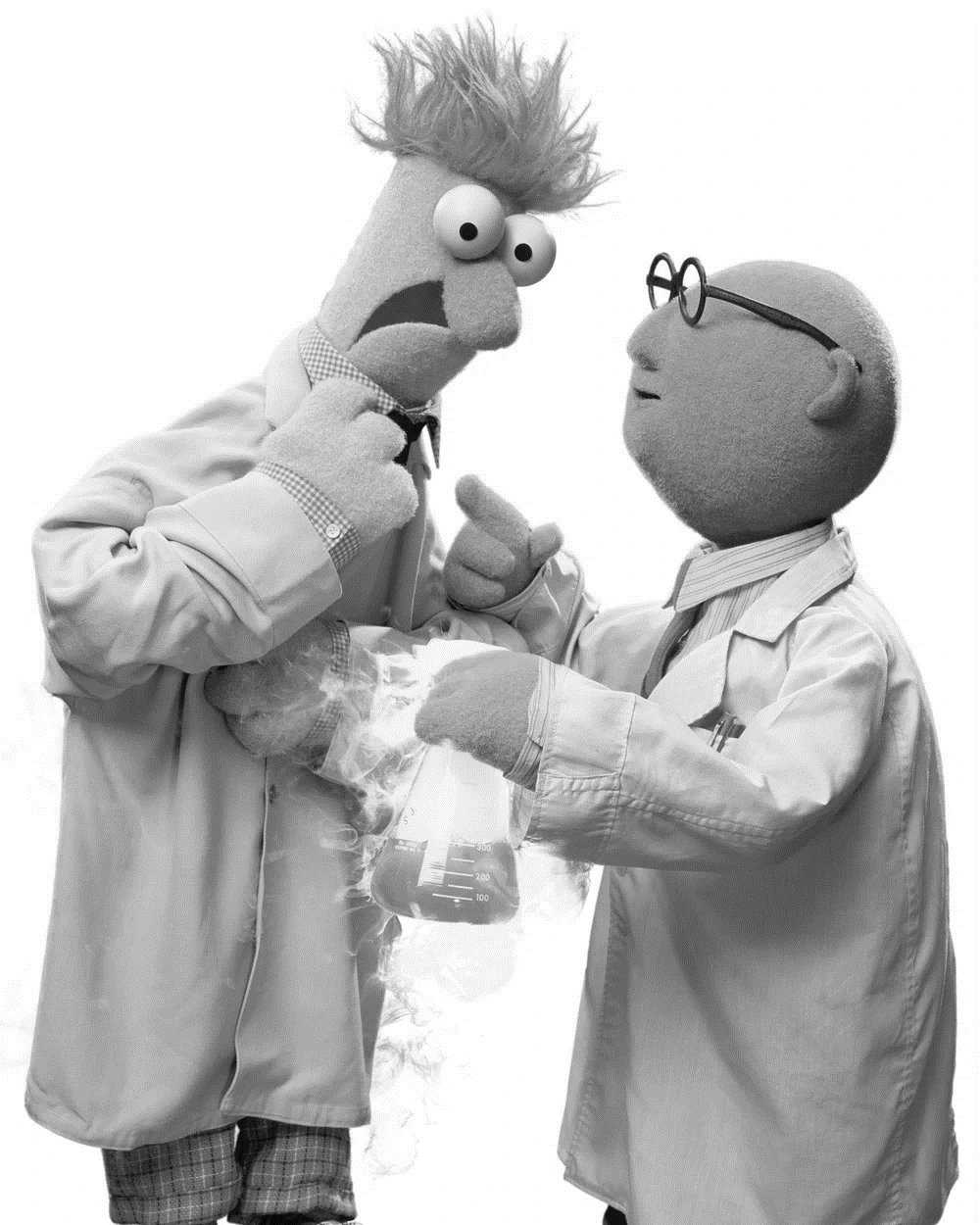 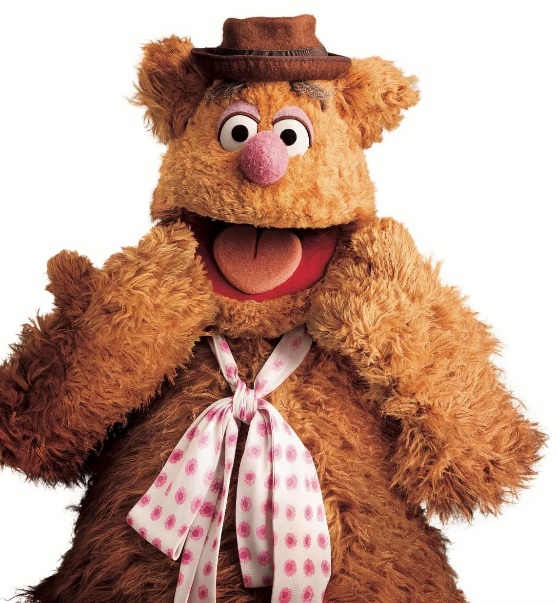 PDR’s Frames
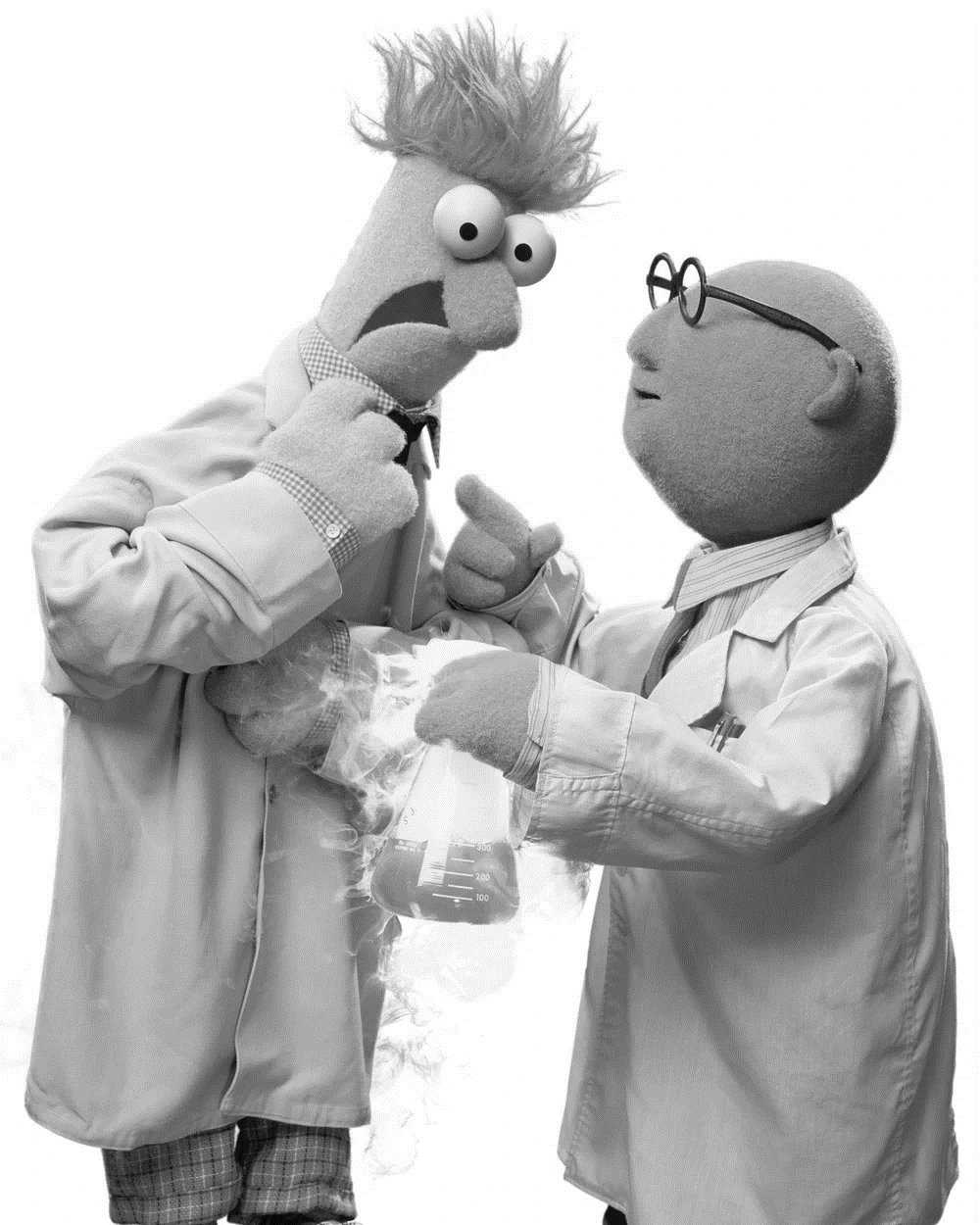 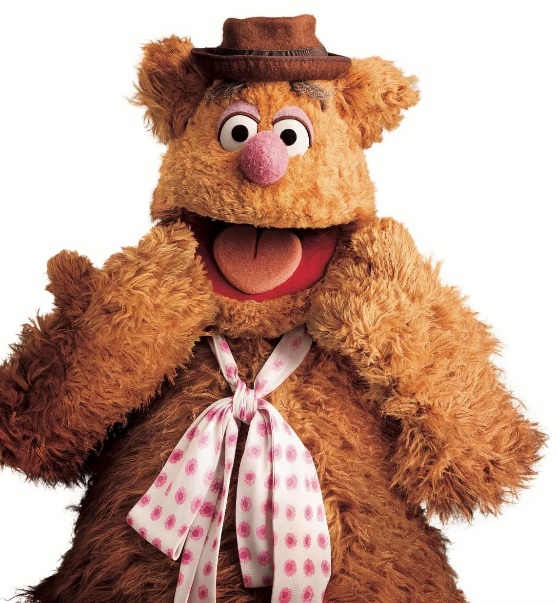 PDR’s Frames
How is overapproximation guaranteed?
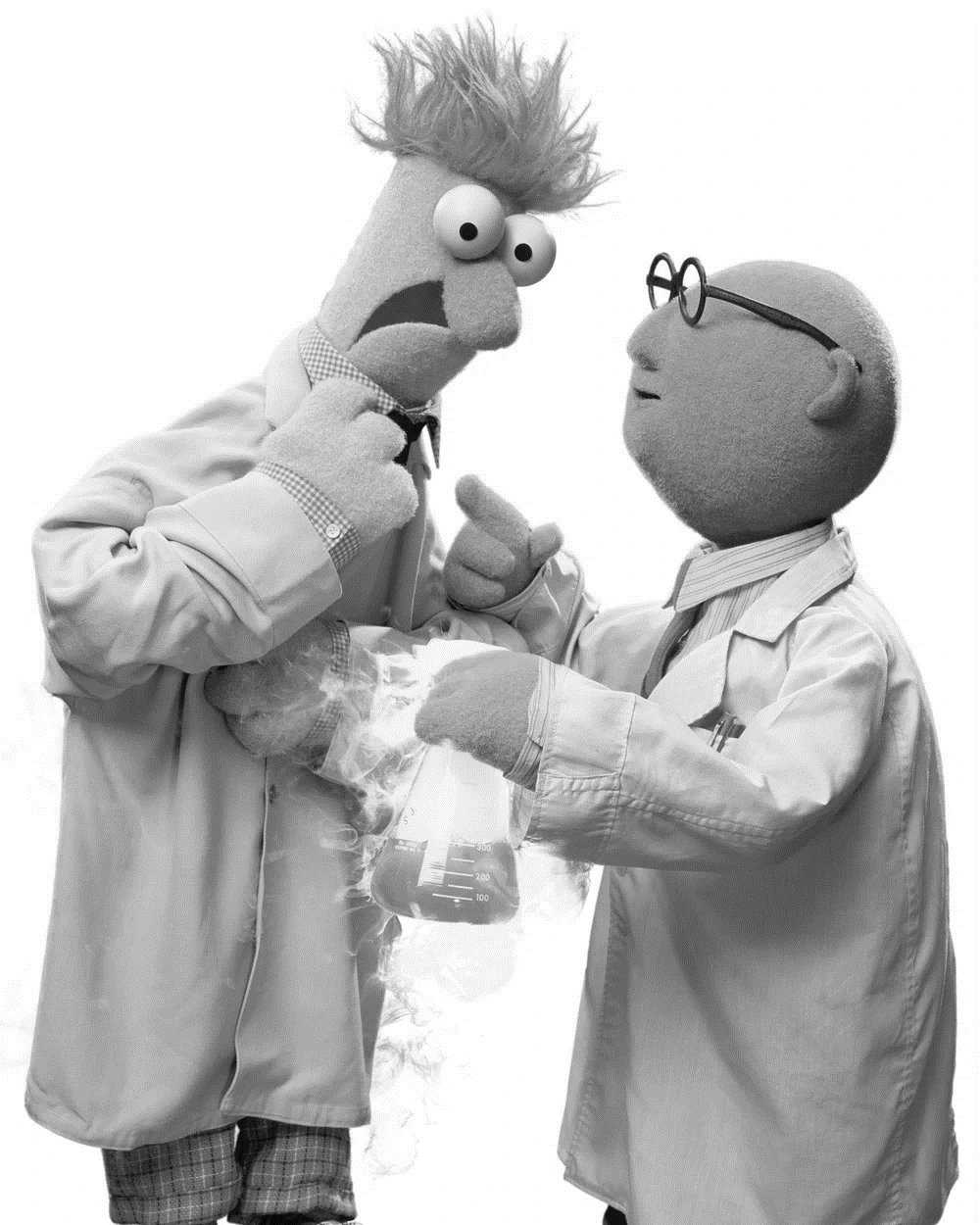 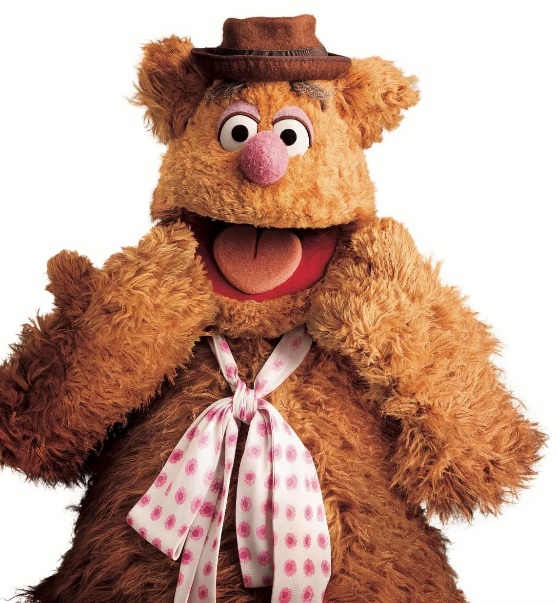 PDR’s Frames
How is overapproximation guaranteed?
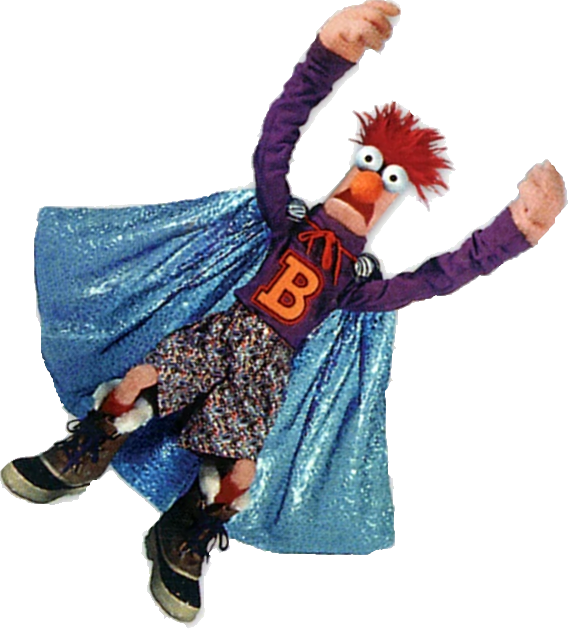 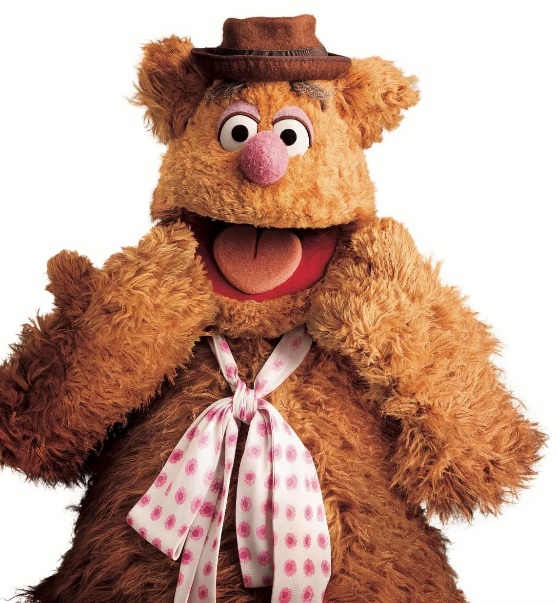 Key Ideas and Results
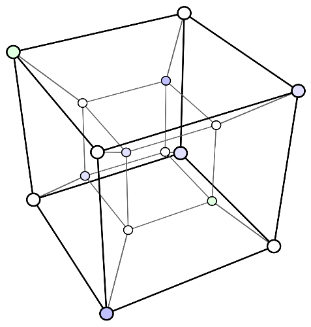 +
MonotoneTheory
Abstract Interpretation
PDR’s Frames
PDR’s Frames
PDR’s Frames
PDR’s Frames
PDR’s Frames
PDR’s Frames
PDR’s Frames
Key Ideas and Results
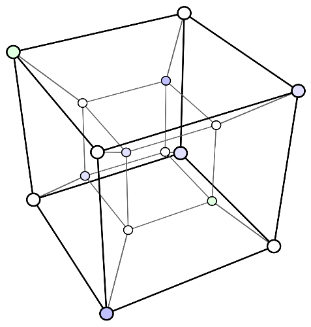 +
MonotoneTheory
Abstract Interpretation
Also from (dual)model-based interpolation
Thm:
Init:
Bad:
Key Ideas and Results
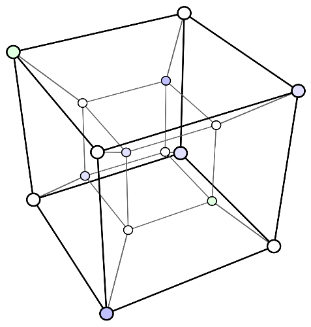 +
MonotoneTheory
Abstract Interpretation
Monotone Span
Def:
As an Abstract Domain
As an Abstract Domain
Best Abstract Transformer
Best Abstract Transformer
Best Abstract Transformer
Best Abstract Transformer
Best Abstract Transformer
Corollary:
Abstraction
Abstraction & Monotone Theory
Abstraction & Monotone Theory
Def:
(shortest paths in the Hamming cube)
Abstraction & Monotone Theory
iff
Def:
Abstraction & Monotone Theory
iff
Def:
Abstraction & Monotone Theory
iff
Def:
Abstraction & Monotone Theory
iff
Def:
Abstraction & Monotone Theory
iff
Def:
Abstraction & Monotone Theory
iff
Def:
Abstraction & Monotone Theory
iff
Def:
Abstraction & Monotone Theory
iff
Def:
Abstraction & Monotone Theory
iff
Def:
Abstraction & Monotone Theory
iff
Def:
Init:
Bad:
Key Ideas and Results
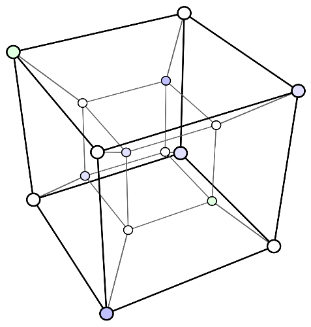 +
MonotoneTheory
Abstract Interpretation
Convergence Bounds
Problem:
Goal:
Identify properties of the transition system that lead to fast convergence
# frames?
Convergence Bounds
Problem:
Goal:
Identify properties of the transition system that lead to fast convergence
Method:
Convergence Bounds
Init:
Bad:
Convergence Bounds
O(1)
Convergence Bounds
Convergence Bounds: Proof Idea
Proof:
Summary
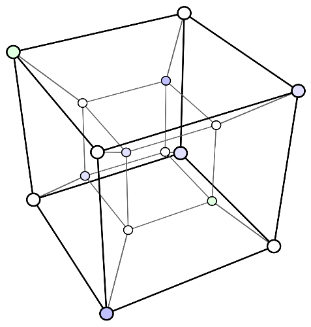 +
MonotoneTheory
Abstract Interpretation
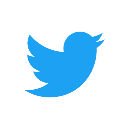 @yotamfe, @SagivMooly, @wilcoxjay
Abstract Transition System
Abstract HyperTransition System
PDR may converge with fewer or simpler frames